Gestión de la Calidad
MSI. Nancy A. Olivares Ruiz
Diagrama Causa-Efecto
Se podrán identificar las actividades necesarias para lograr el cumplimiento total de los requerimientos establecidos en el alcance del proyecto
El diagrama de causa-efecto mejor conocido por “diagrama de pescado” , permite visualizar por un lado los efectos que se desean lograr y por el otro las causas para llegar a su efectivo cumplimiento
Listas de Verificación
Presentan de forma resumida el estatus que presenta cada actividad de acuerdo a su cumplimiento durante todo el desarrollo del proyecto
Son importantes durante la fase de Control dentro del ciclo de vida del proyecto.
Ejemplo
GESTION DE RIESGOS
Mapa Mental
Matriz de Riesgos
Matriz de Riesgos
La administración de los riesgos involucra la identificación y evaluación de los posibles problemas o contratiempos que puedan ocurrir durante el desarrollo de cualquier proyecto para poder dar soluciones a tiempo y sin recurrir a la improvisación
Los riesgos en cualquier ámbito de aplicación no se pueden eliminar pero lo que si se puede lograr es reducirlos y estar preparados para que en el momento en el que se presenten y sea inevitable que se materialicen, se logre minimizar su impacto
Procedimiento
En primer lugar se debe realizar un mapa mental, en el cuál se identificarán los riesgos que pudieran en determinado momento surgir a lo largo de las fases del ciclo de vida del desarrollo del sistema
Posteriormente se realiza el cálculo de cuantificación del riesgo, el cual se determina multiplicando la probabilidad de que suceda por el impacto que pueda tener dicho riesgo (Cálculo basado en el apartado de la Administración de los Riesgos por el autor  Yamal Chamoun en su libro “Guía para la Administración Profesional de Proyectos”)
Mapa Mental de Riesgos
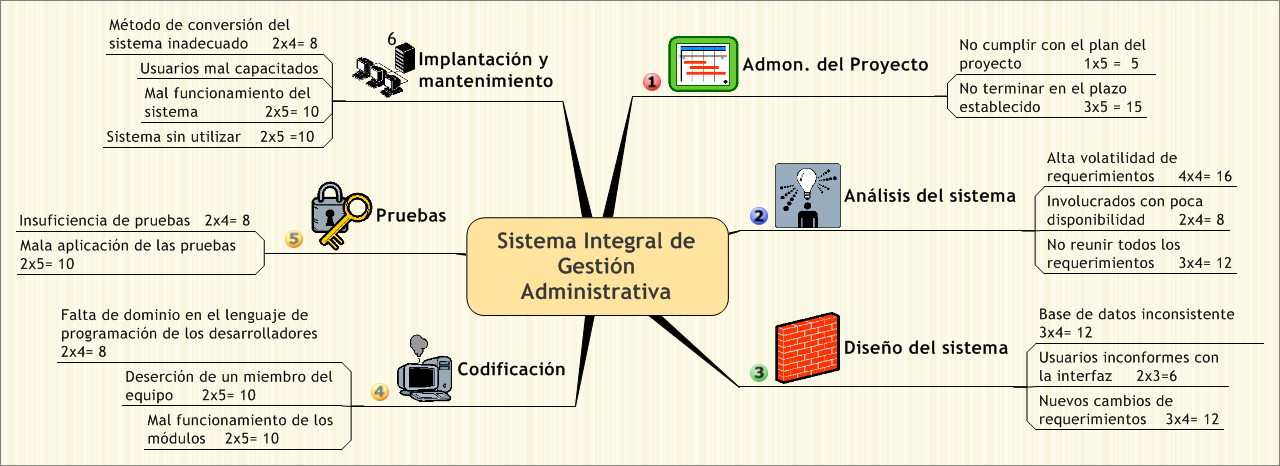 Procedimiento…
A partir de este mapa se elabora la matriz de riesgos , en la cual se describe el plan de acción para cada riesgo identificado